Fluid Power Systems
PoE
Fluid Power
the use of a confined fluid flowing under pressure to transmit power from one location to another.

Gases -> Pneumatics

Liquids -> Hydraulics
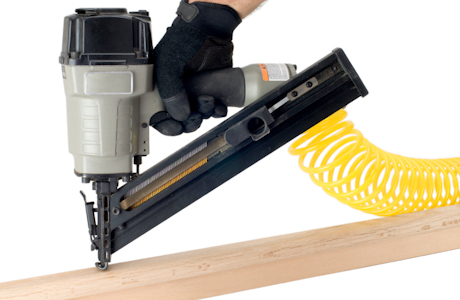 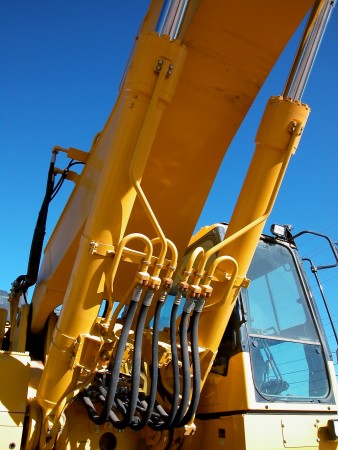 Basic Principles of Fluid Power
Basic Principles of Fluid Power
Basic Principles of Fluid Power
Blaise Pascal
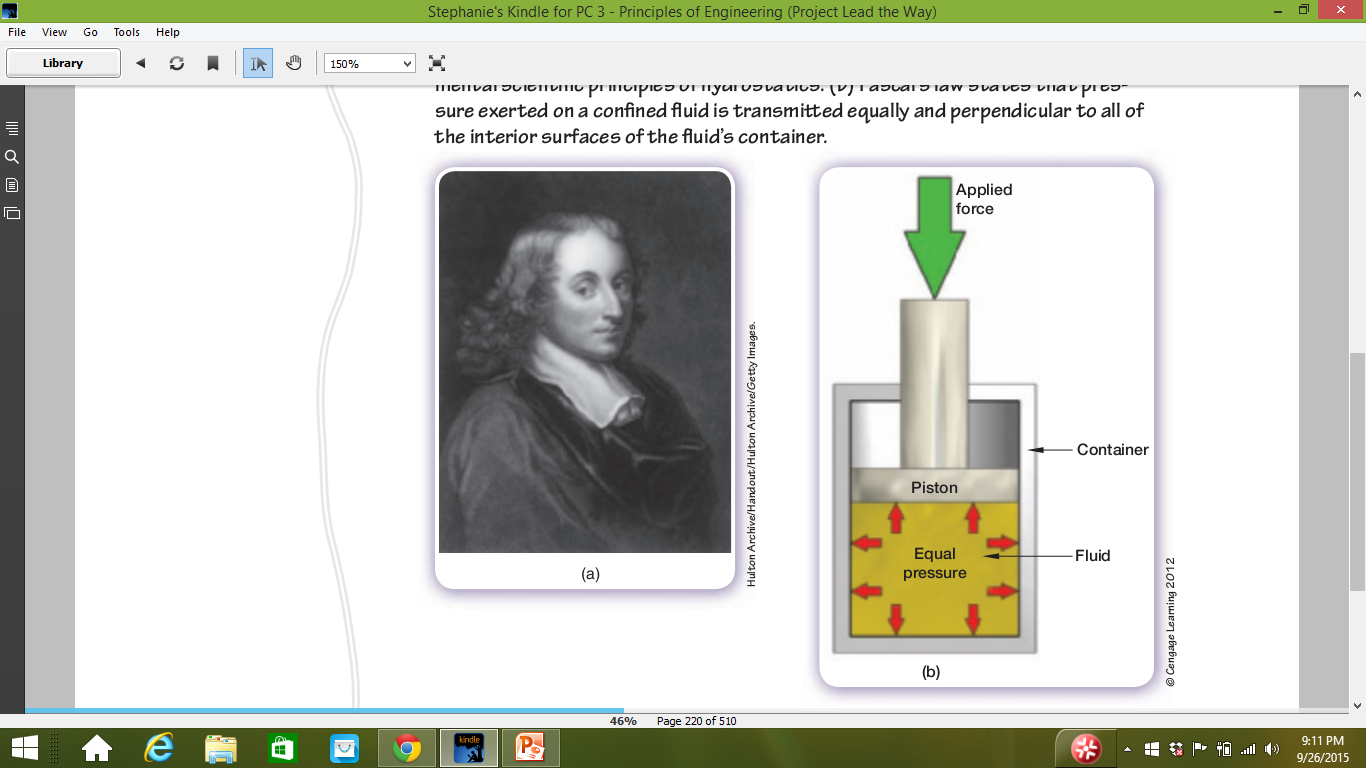 He lived during 
     the 17th century.

In 1647, Pascal 
     published what is 
     known today as 
     Pascal’s law.

It states that pressure exerted on a confined fluid is transmitted equally and perpendicular to all of the interior surfaces of the fluid’s container
Pascal’s Law
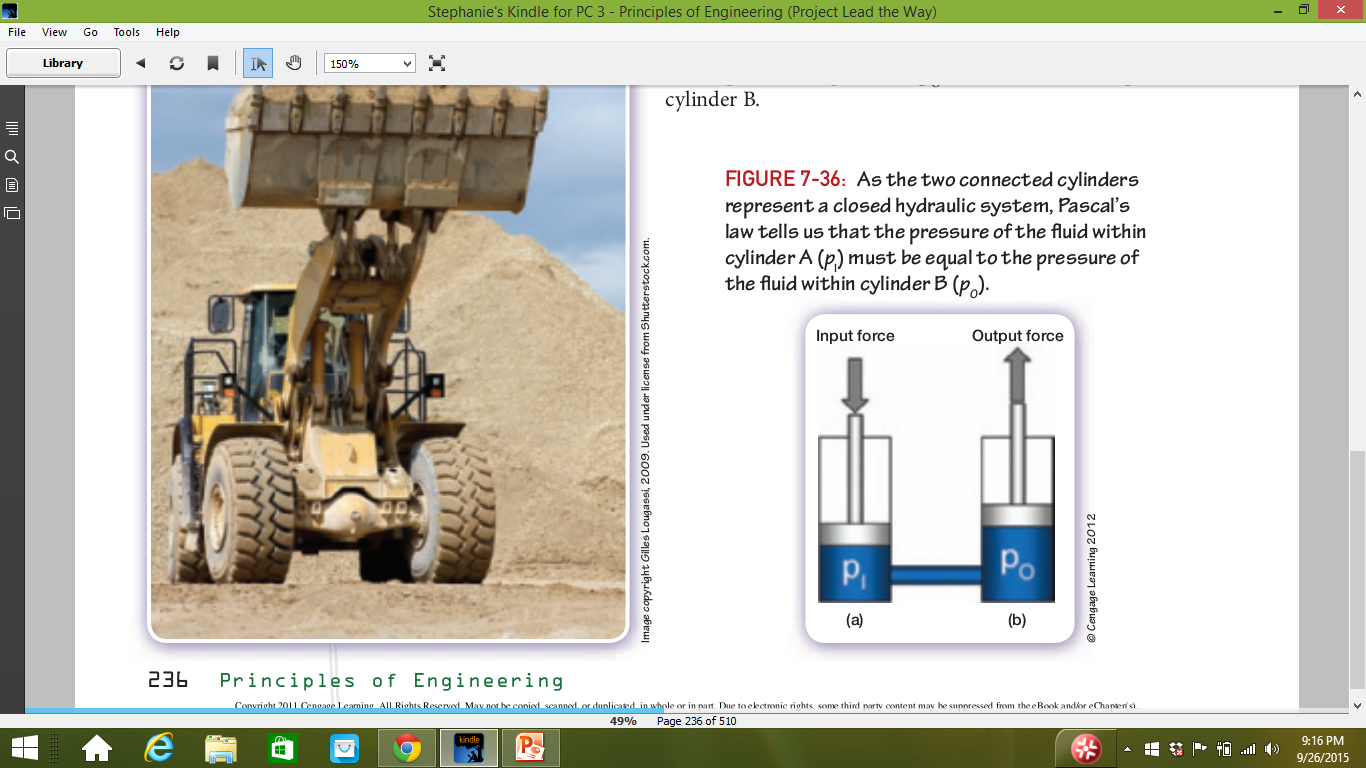 Pascal’s Law
What is the output force?
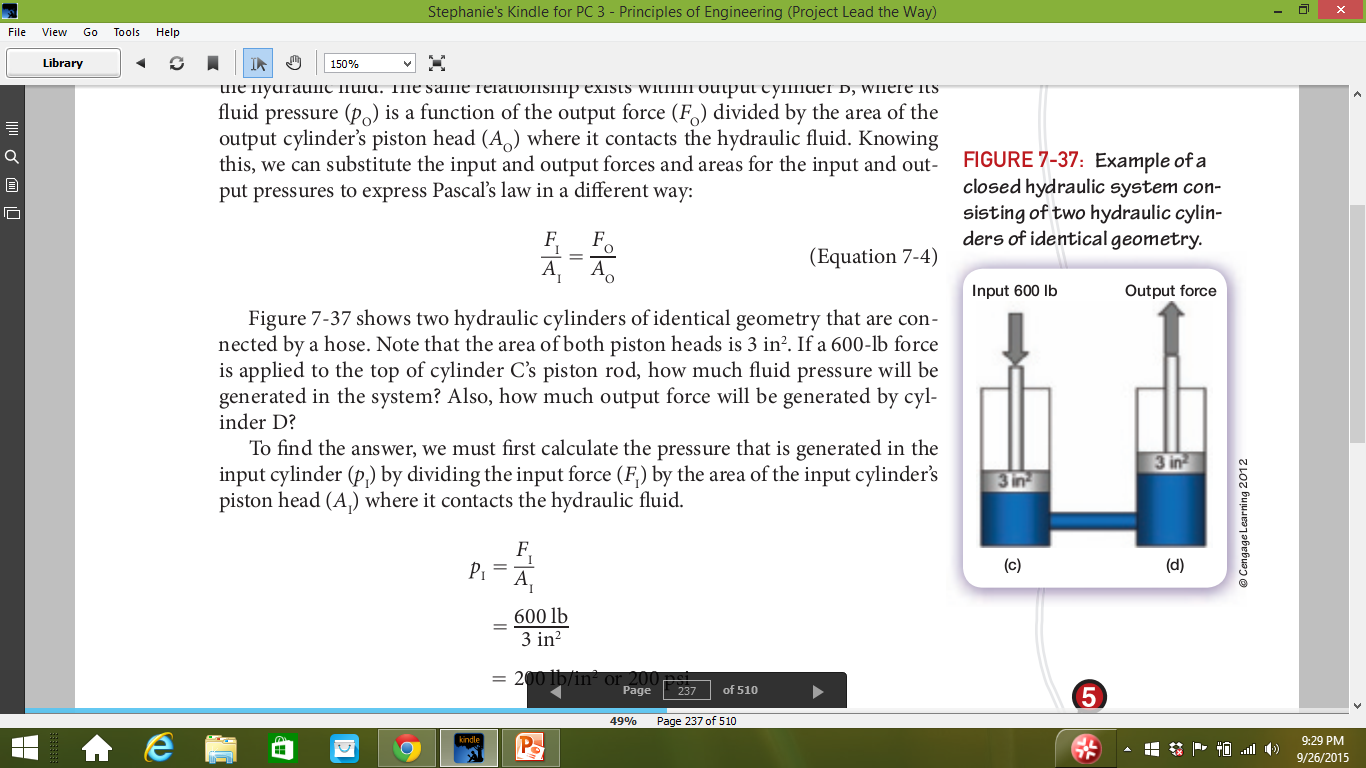 Hydraulic Amplification of Force
What is the output force?
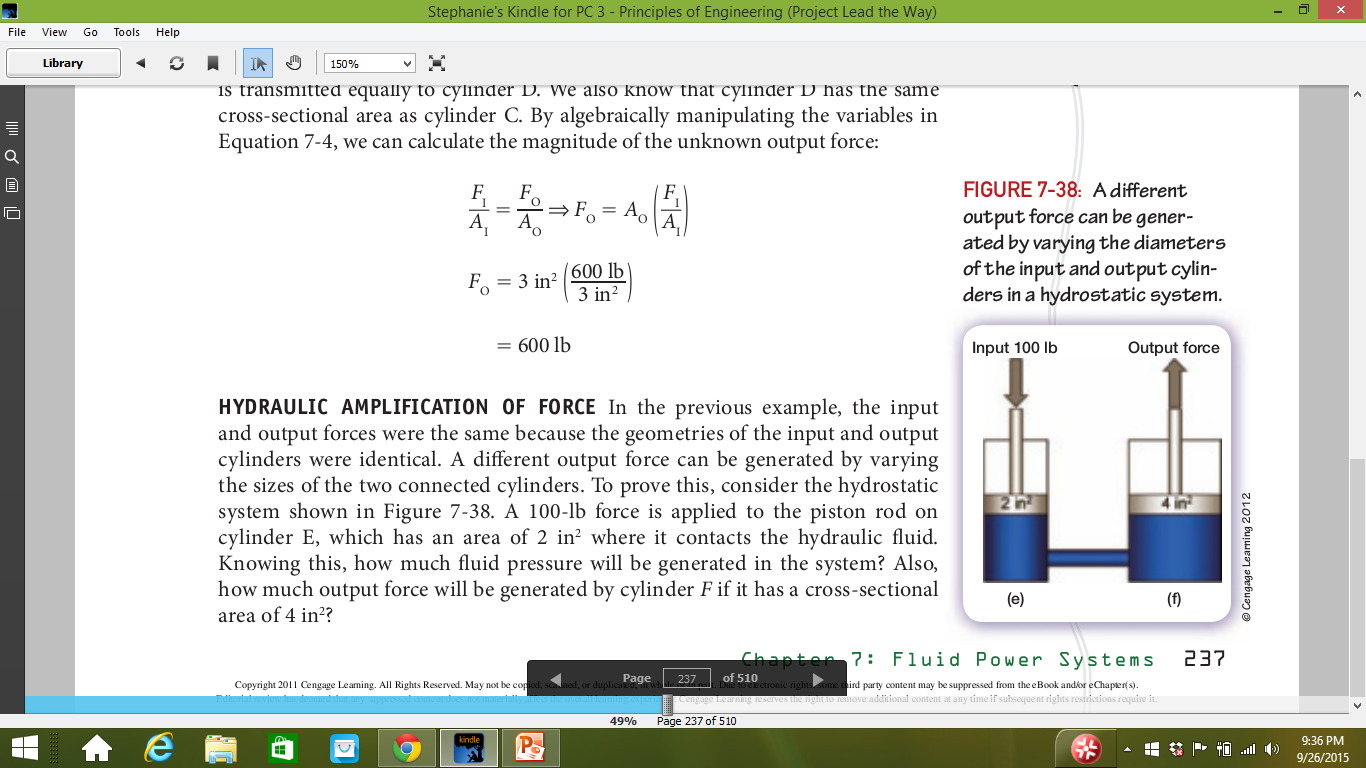 Hydraulic Amplification of Force
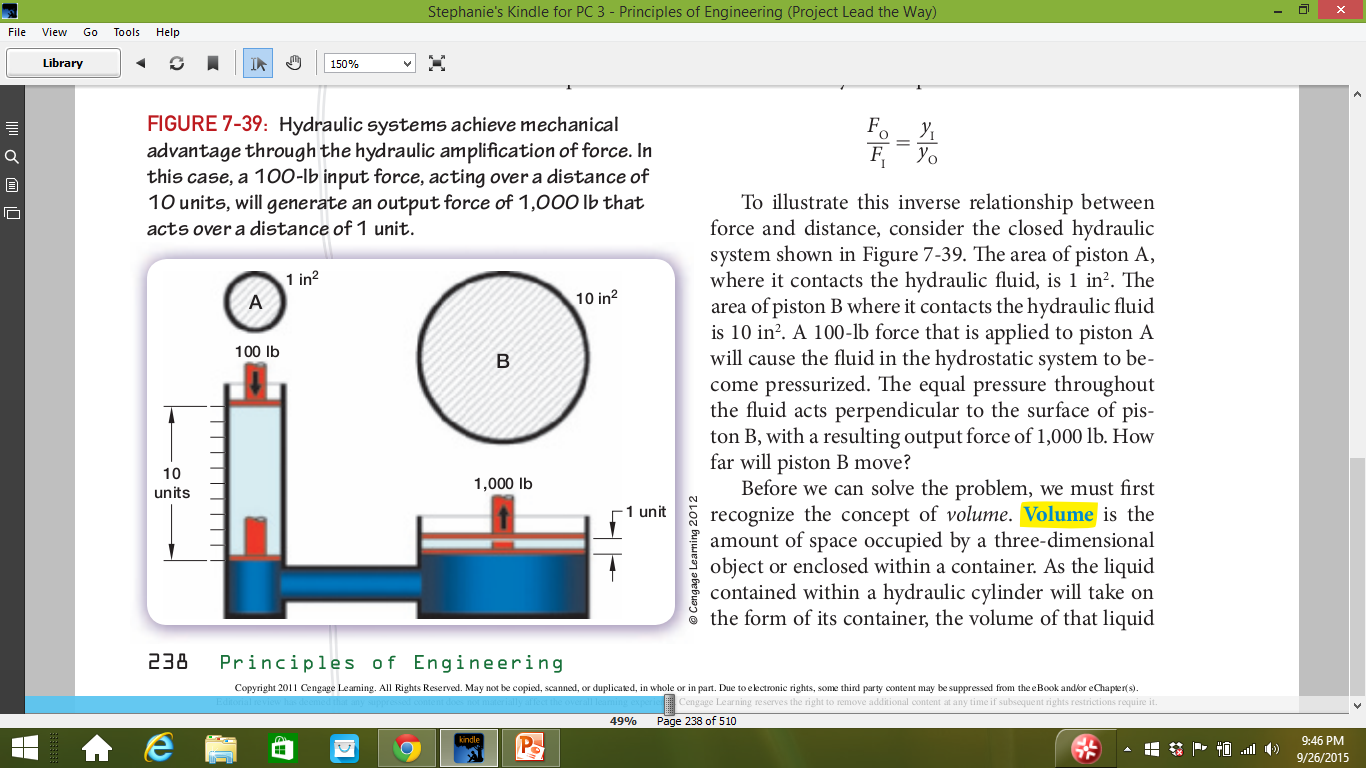 A barber raises his customer’s chair by applying a force of 150N to a hydraulic piston of area 0.01 m2. If the chair is attached to a piston of area 0.1 m2, how massive a customer can the chair raise? Assume the chair itself has a mass of 5 kg.
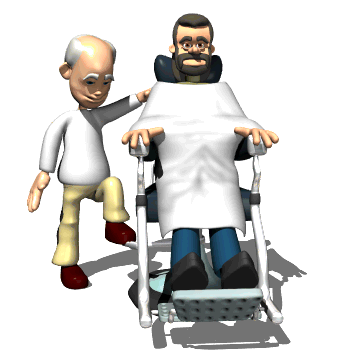 A hydraulic system is used to lift a 2000-kg vehicle in an auto garage. If the vehicle sits on a piston of area 0.5 square meter, and a force is applied to a piston of area 0.03 square meters, what is the minimum force that must be applied to lift the vehicle?
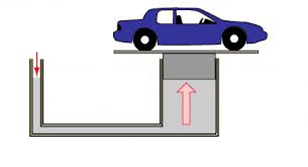